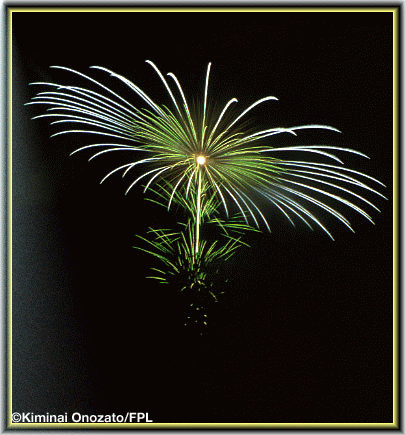 Môn: Mĩ thuật
LỚP 4
Mĩ thuật
Bài 6: Vẽ theo mẫu
           VẼ QUẢ CÓ DẠNG HÌNH CẦU
Quan sát, nhận xét:
Nêu tên các loại quả?
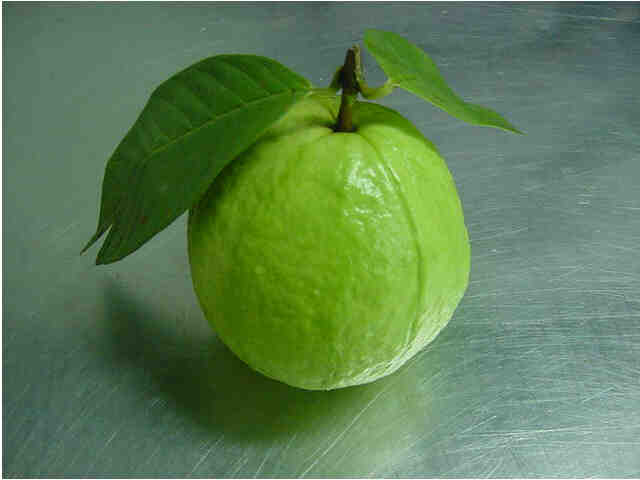 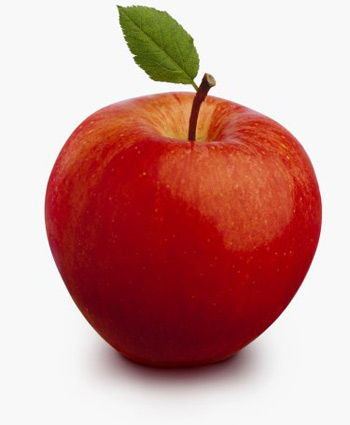 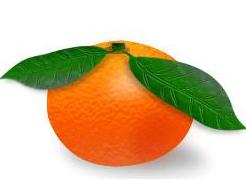 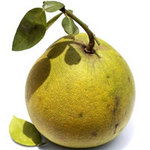 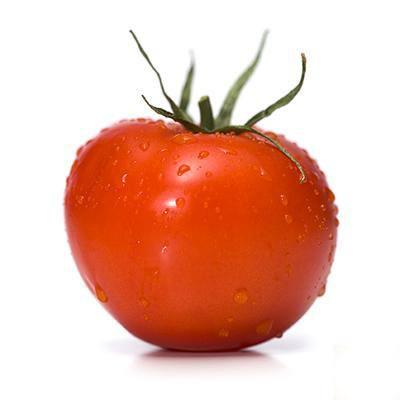 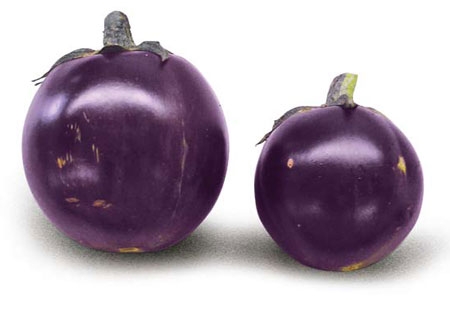 Mĩ thuật
Bài 6: Vẽ theo mẫu
           VẼ QUẢ CÓ DẠNG HÌNH CẦU
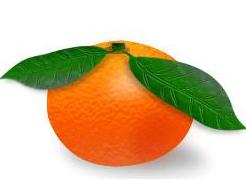 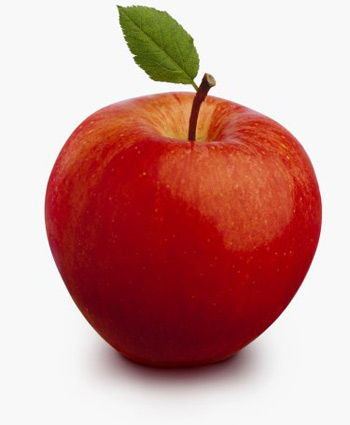 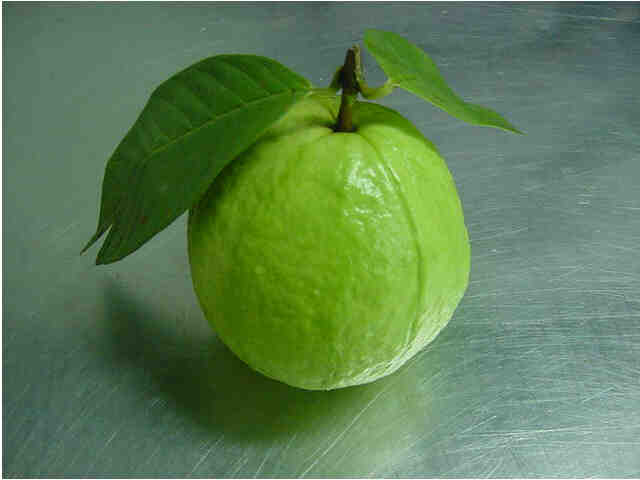 Quả táo
Quả ổi
Quả cam
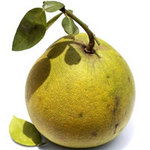 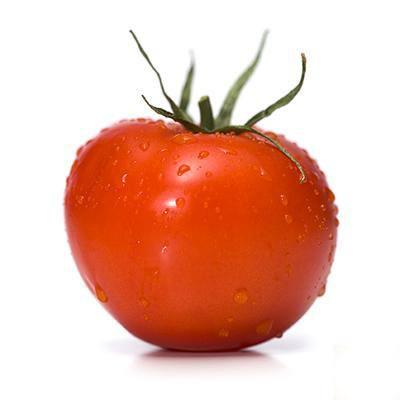 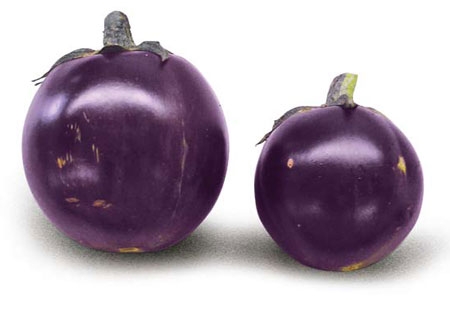 Quả bưởi
Quả cà chua
Quả cà tím
Mĩ thuật
Bài 6: Vẽ theo mẫu
           VẼ QUẢ CÓ DẠNG HÌNH CẦU
Quan sát, nhận xét:
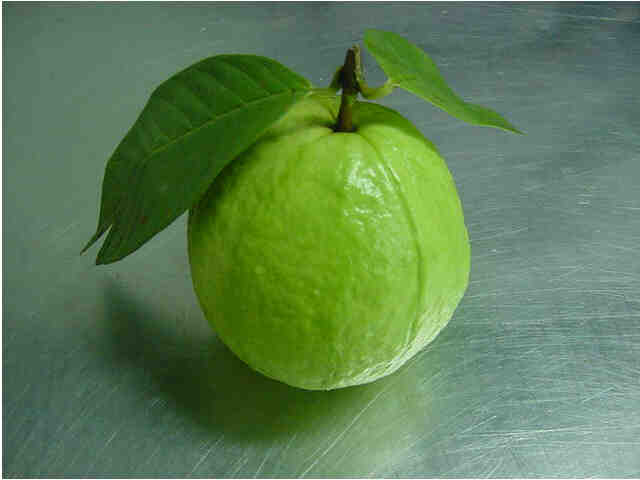 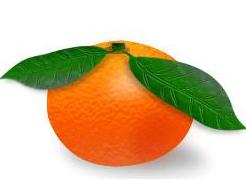 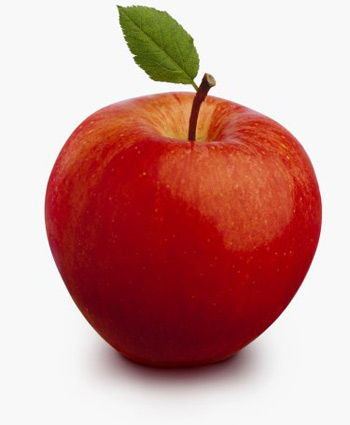 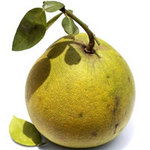 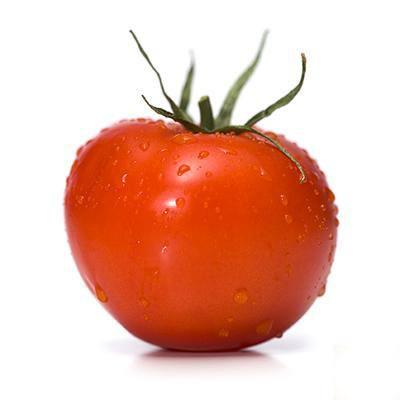 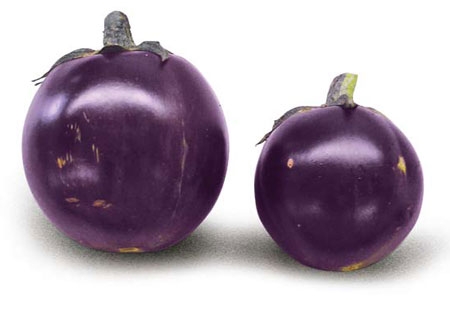 Nêu hình dáng, đặc điểm, màu sắc của từng  loại quả?
Tìm thêm các loại quả mà em biết?
Mĩ thuật
Bài 6: Vẽ theo mẫu
           VẼ QUẢ CÓ DẠNG HÌNH CẦU
Cách vẽ:
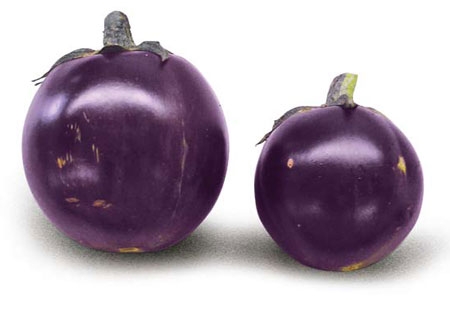 - Vẽ khung hình chung
   và phác đường trục.
- Vẽ các nét chính bằng các nét thẳng mờ.
Mẫu
- Vẽ màu theo ý thích 
   (có đậm, có nhạt)
- Sửa và vẽ hoàn chỉnh 
hình cho giống với mẫu.
- Vẽ các nét chi tiết.
Hình vẽ to quá
Hình vẽ nhỏ quá
Hình vẽ lệch
Bố cục cân đối hợp lý
Mĩ thuật
Bài 6: Vẽ theo mẫu
           VẼ QUẢ CÓ DẠNG HÌNH CẦU
Cách sắp xếp bố cục hình vẽ nào dưới đây hợp lý? Vì sao?
a
b
c
d
Mĩ thuật
Bài 6: Vẽ theo mẫu
           VẼ QUẢ CÓ DẠNG HÌNH CẦU
Một số bài vẽ theo mẫu Vẽ quả có dạng hình cầu
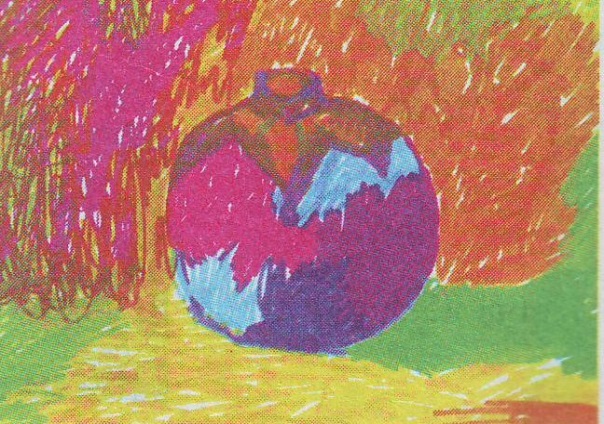 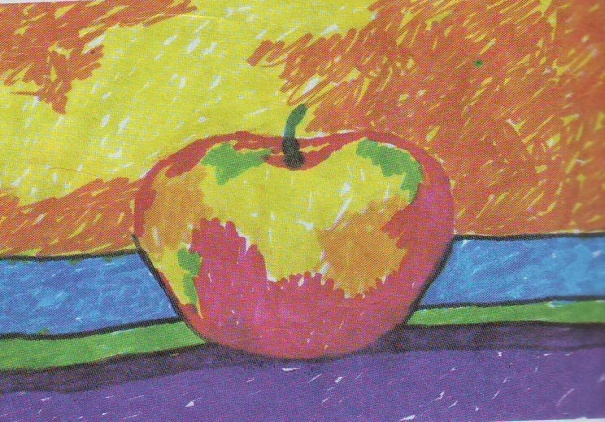 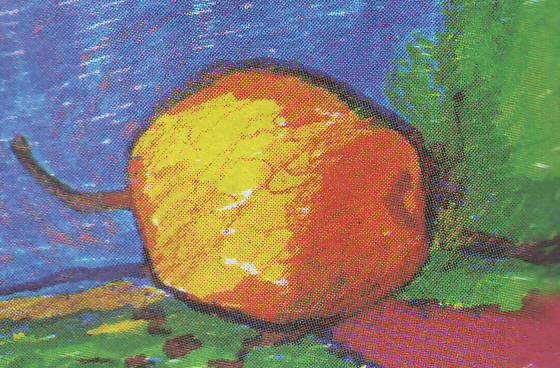 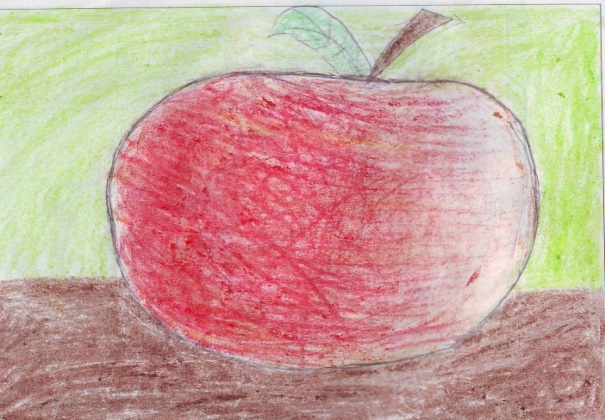 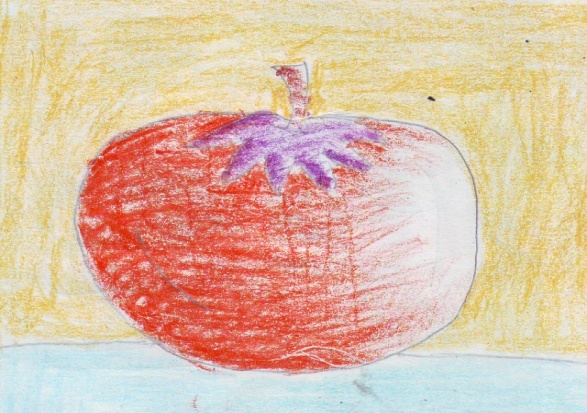 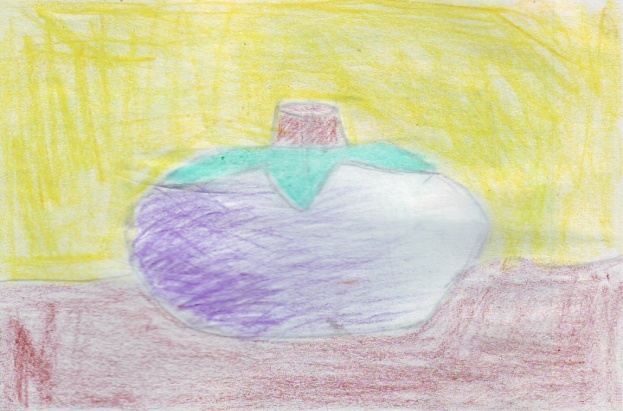 Mĩ thuật
Bài 6: Vẽ theo mẫu
           VẼ QUẢ CÓ DẠNG HÌNH CẦU
Thực hành
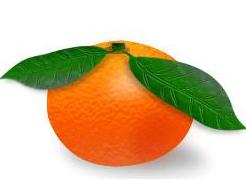 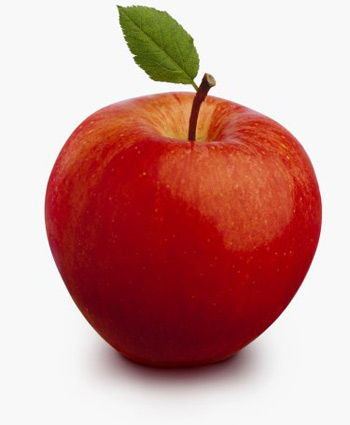 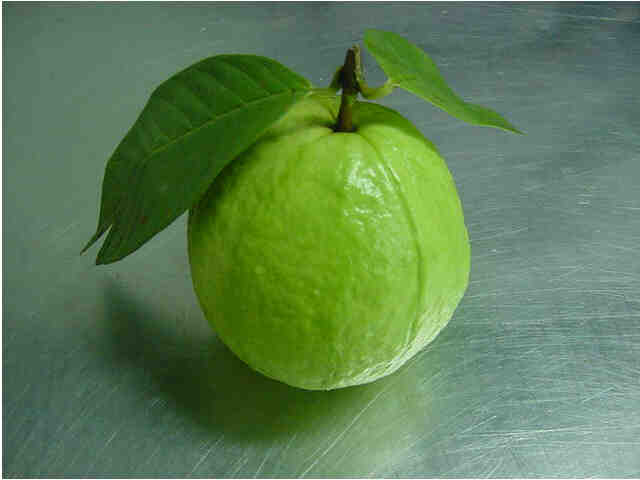 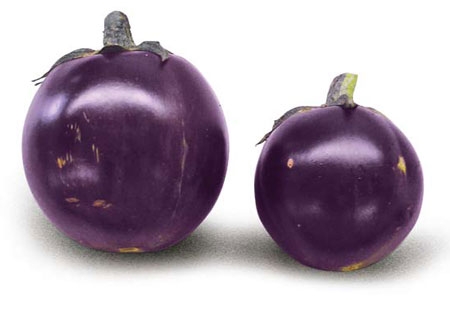 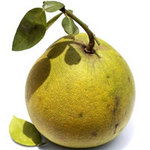 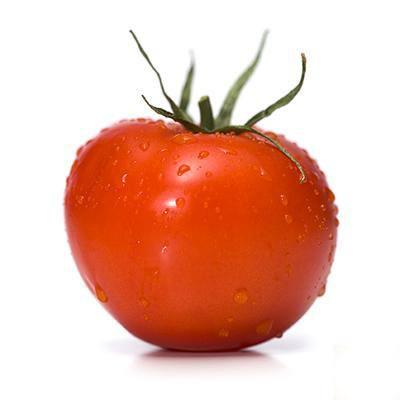 Vẽ quả theo mẫu (Có thể vẽ một hay nhiều quả).
Nhận xét, đánh giá:
Bố cục ( cân đối )
Hình vẽ rõ đặc điểm,gần gống mẫu
Mĩ thuật
Bài 6: Vẽ theo mẫu
           VẼ QUẢ CÓ DẠNG HÌNH CẦU
Mĩ thuật
Bài 6: Vẽ theo mẫu
           VẼ QUẢ CÓ DẠNG HÌNH CẦU
Bài sau: Vẽ tranh đề tài Phong cảnh quê hương
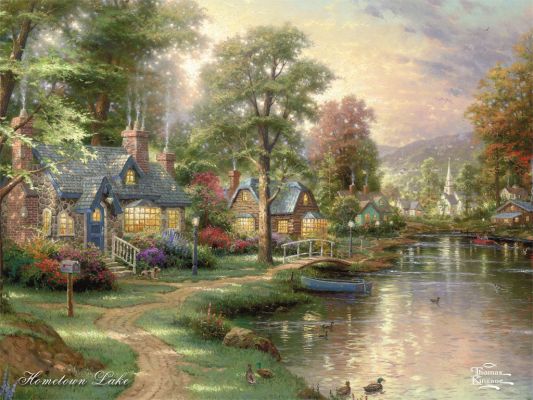 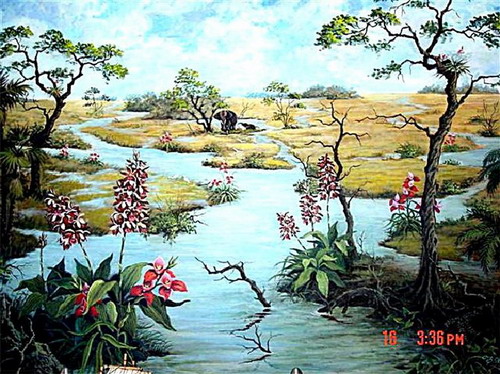